Role of Procalcitonin in Antimicrobial Stewardship
DR. GITALI BHAGAWATI
MBBS, MD(MICROBIOLOGY), PGDHM, CIC
Consultant and Head-Microbiology & Infection Control
Dharamshila Narayana Superspeciality Hospital, Vasundhara Enclave, Delhi
CDC prioritized bacteria in our set up:
Urgent Threats
■ Clostridium difficile
■ Carbapenem-resistant Enterobacteriaceae (CRE)

Serious Threats
■ Multidrug-resistant Acinetobacter
■ Fluconazole-resistant Candida 
■ Extended spectrum β-lactamase producing Enterobacteriaceae (ESBLs)
■ Vancomycin-resistant Enterococcus (VRE)
■ Multidrug-resistant Pseudomonas aeruginosa
■ Methicillin-resistant Staphylococcus aureus (MRSA) 
■ Drug-resistant TB

Concerning Threats
■ Vancomycin-resistant Staphylococcus aureus (VRSA)
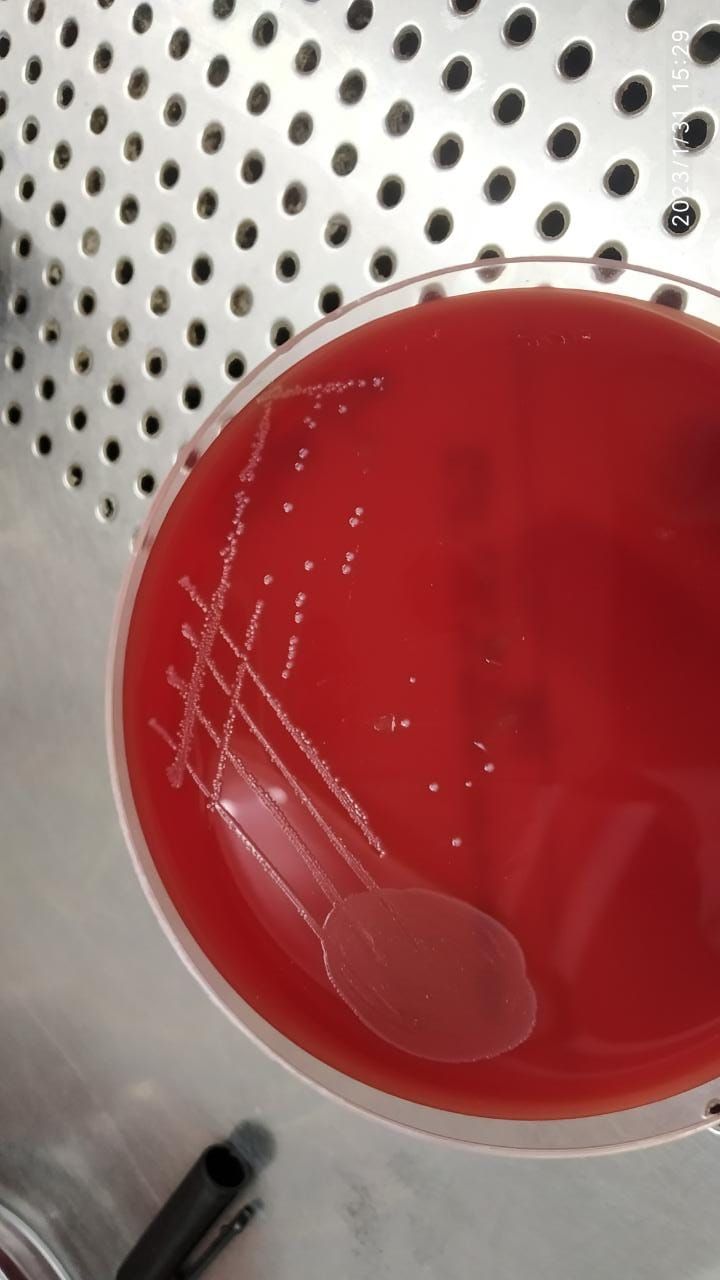 Human says Covid-19 causes pandemic but they don’t know that we are also doing the same!
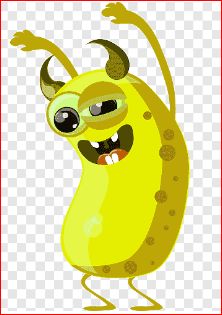 OVERLOOKED PANDEMIC
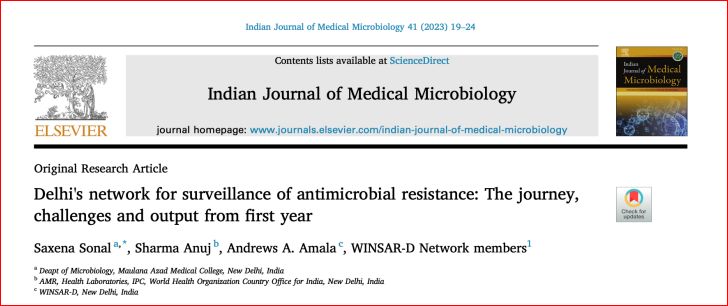 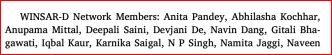 AMR: Man Made Phenomenon
Role of Antibiotic stewardship program (AMSP) in AMR
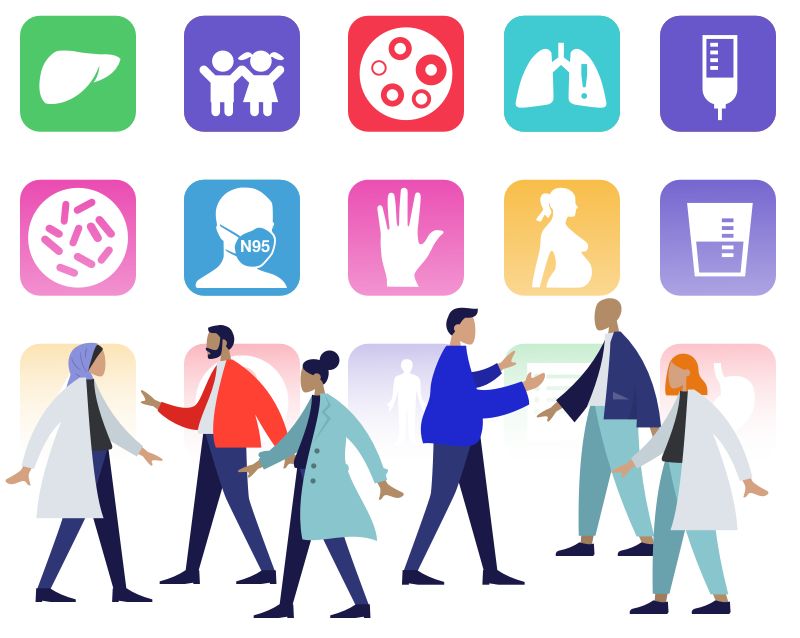 Antibiotic stewardship (AS) encompasses all activities intended to improve patient outcomes from infection while minimizing negative consequences such as AMR.
5 ‘D’s of Antibiotic stewardship
Optimal Diagnosis
Drug selection
Dosage
De-escalation and 
Duration
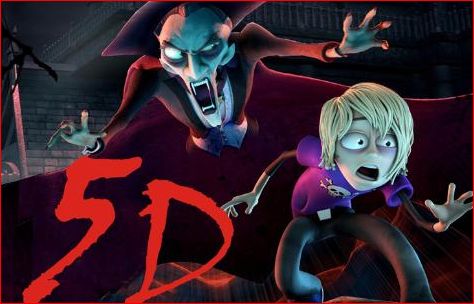 Biomarkers in AMSP
BMs are helpful for 3 D’s are 

Optimal Diagnosis
De-escalation and 
Duration
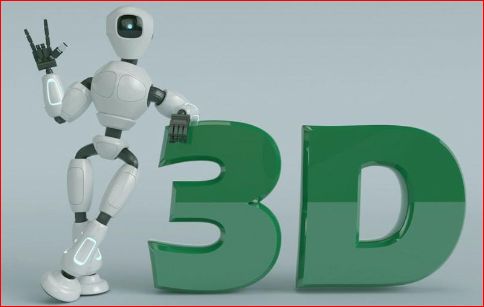 PCT in Bacterial infection
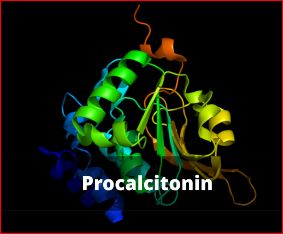 PCT as Biomarker
Kinetic of PCT in Bacterial infection
This study carried out in Sheffield Teaching Hospitals NHS Foundation Trust
They recommend- withholding antibiotics in patients with low serum procalcitonin (PCT), [ 0.25 ng/mL]. 
Results showed reduced antibiotic consumption in patients with PCT 0.25 ng/mL with no increase in mortality, alongside a reduction in subsequent carbapenem prescriptions during admission.
PCT concentration
PCT in Antibiotic Stewardship
Initiation of antibiotic therapy



Discontinuation of antibiotic therapy
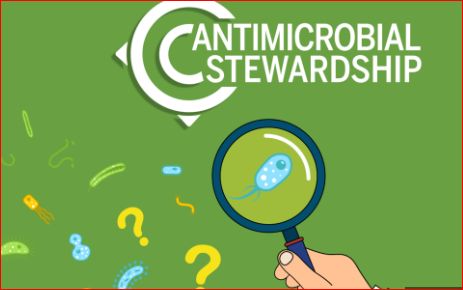 Guideline for use of PCT
Other causes of increase in PPT
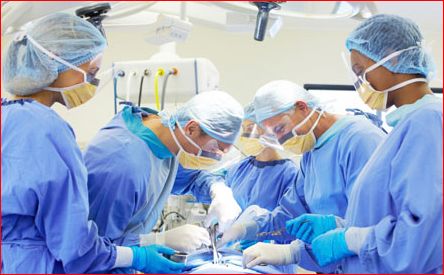 Major surgery
Severe trauma
Severe burns
Prolonged cardiogenic shock
Medication which stimulate cytokine release e.g., OKT3 (Muromonab-CD3), antilymphocyte globulins, Alemtuzumab, IL-2, granulocyte transfusion etc.
Newborn babies (baseline PCT is higher than adults)
Chronic kidney disease
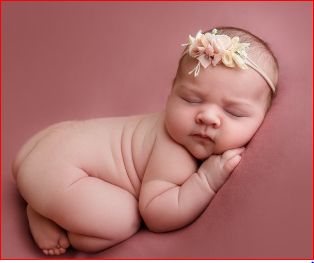 [Speaker Notes: Newborns, PCT increases further over 1st 2 days of life. In infections it is significantly higher 

Baseline PCT in CKD-stage 5 patients who are not on RENAL REPLACEMENT THERAPY IS 01-1.8 MICROGRAM/L]
Dysregulated PCT production
Paraneoplastic syndromes due to medullary thyroid, small cell CA Lung etc.
Low or Normal PCT
Early course of bacterial infection
Localised infection like Osteomyelitis, empyema etc.
Subacute infective endocarditis
Advantages of PCT over other Biomarkers:
Rapidly increases after the onset of infection
Rapid decline within 48 hours in non-infected patients
PCT has higher specificity in mixed bacterial infections
PCT is not affected by the use of Non-steroidal anti-inflammatory agents
PCT is not affected by the use of Steroids
PCT levels have not shown to be affected by comorbidities like SLE, Gout etc.
Sepsis panel
Procalcitonin

Paired Blood culture
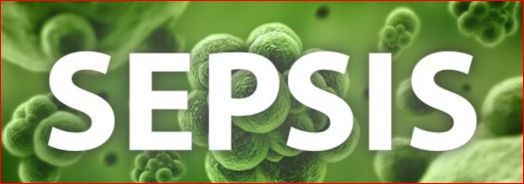 Take Home Message
PCT can be considered as a standard and convincing BM for Initiation and Discontinuation of Antibiotics
If it is <0.5 µg/L- antibiotics discouraged